立体の体積
本時の目標
いろいろな立体の体積を求めることができる。
角柱、円柱の体積
ｈ
ｈ
ｒ
S
S
底面積　Ｓ　　高さ　ｈ　底面の円の半径　ｒとすると
角柱の体積　　　　　　　円柱の体積
Ｖ＝πｒ2ｈ
Ｖ＝Ｓｈ
角錐・円錐の体積
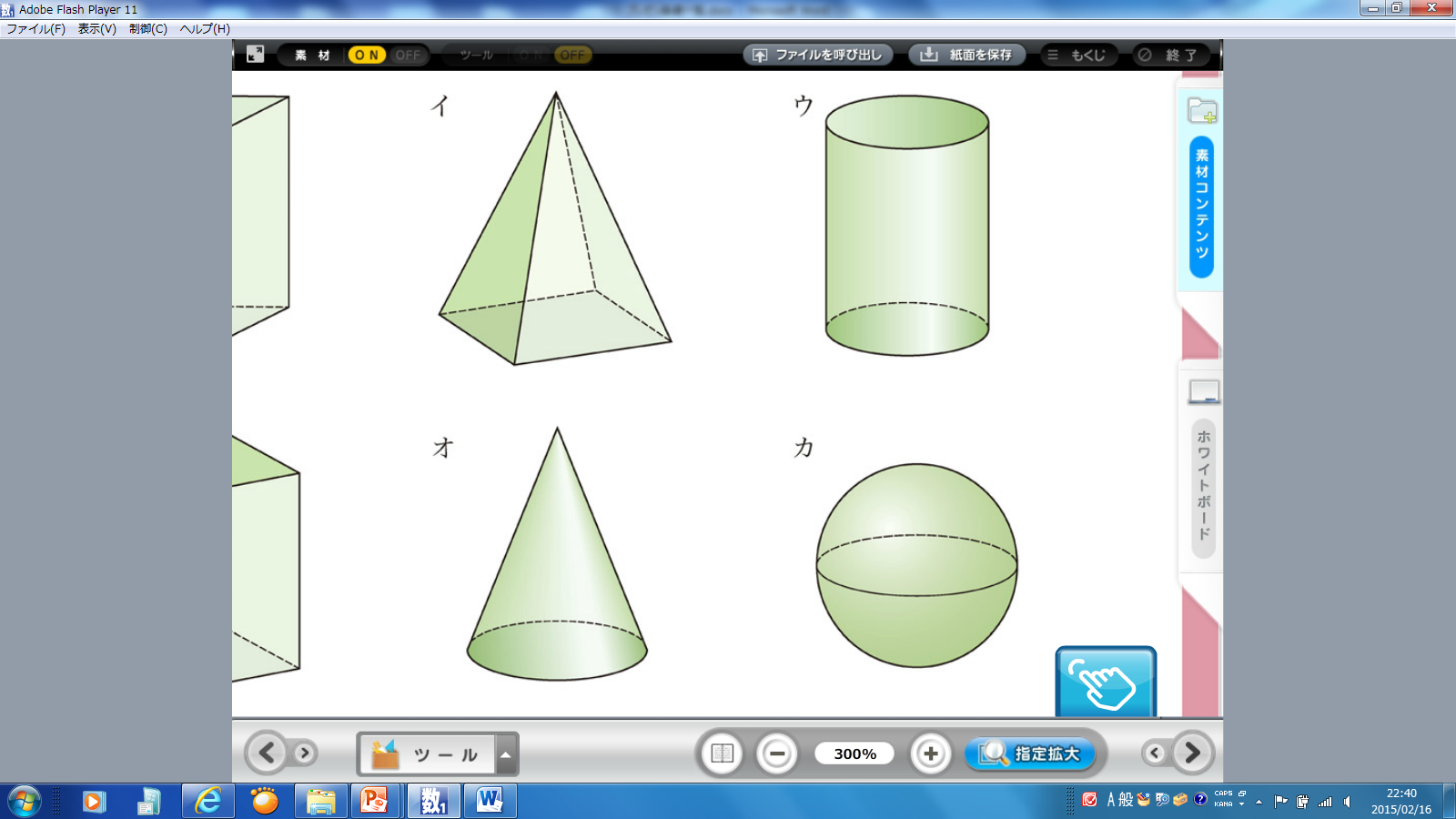 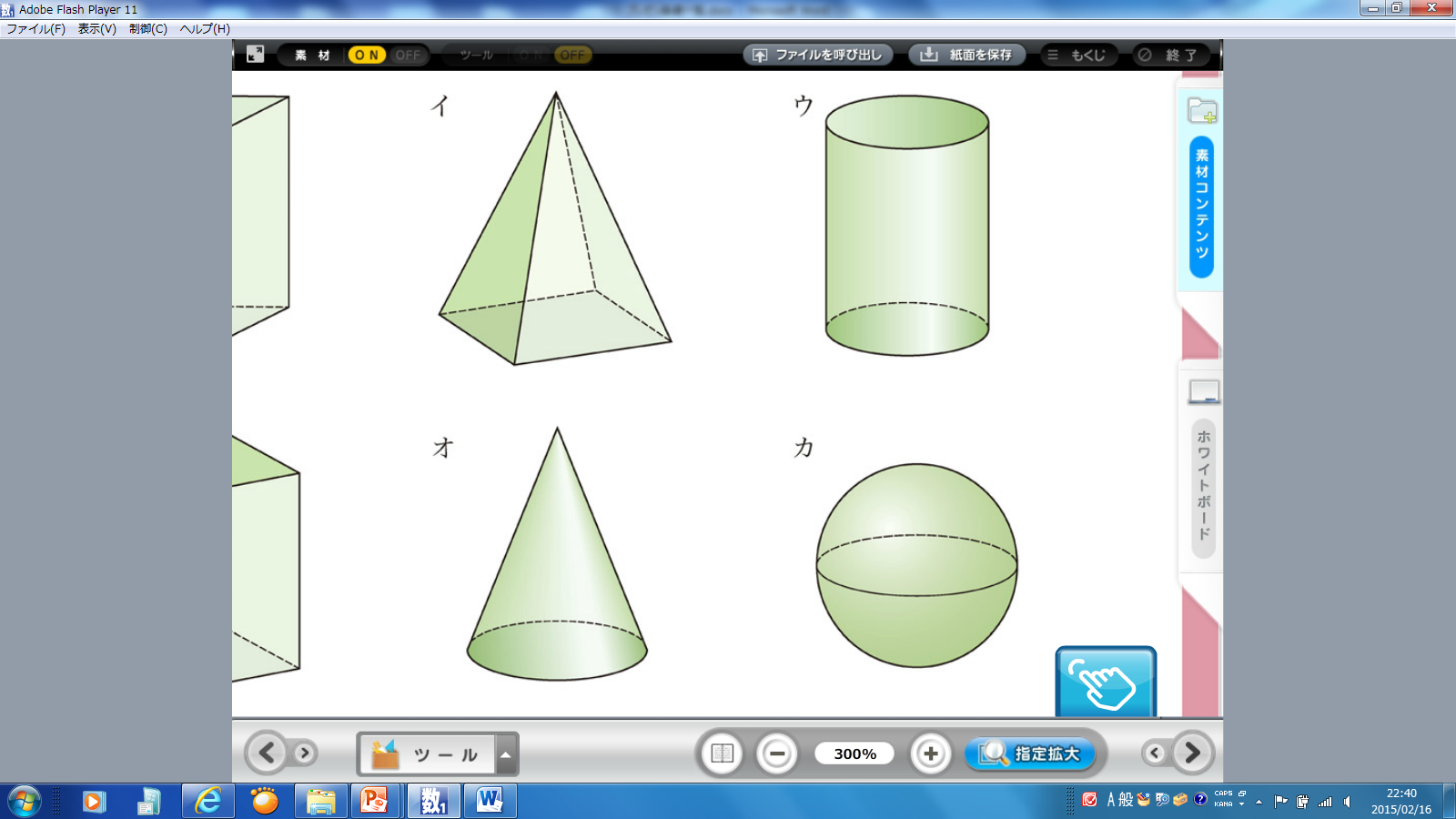 ｈ
ｈ
ｒ
ｒ
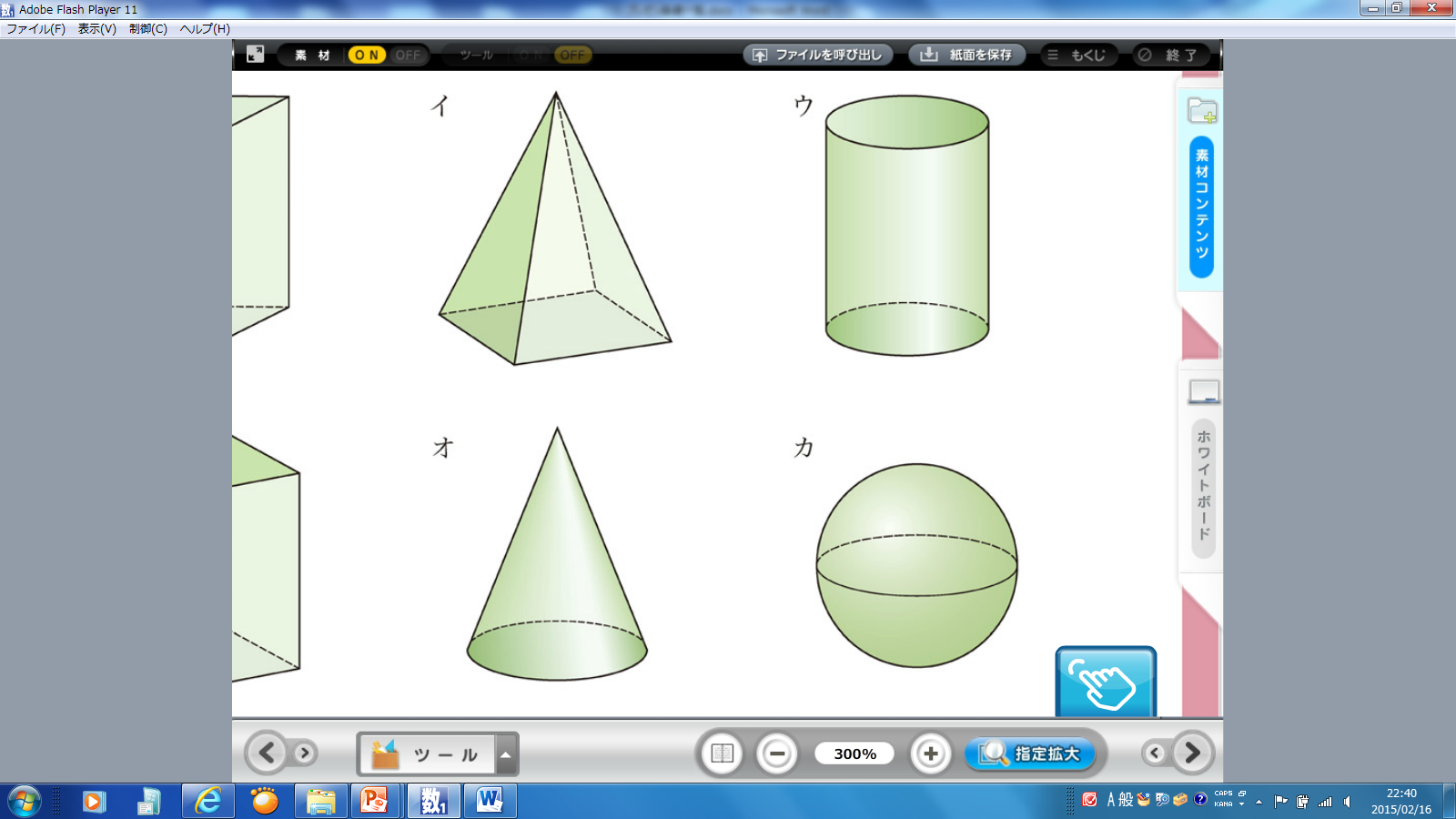 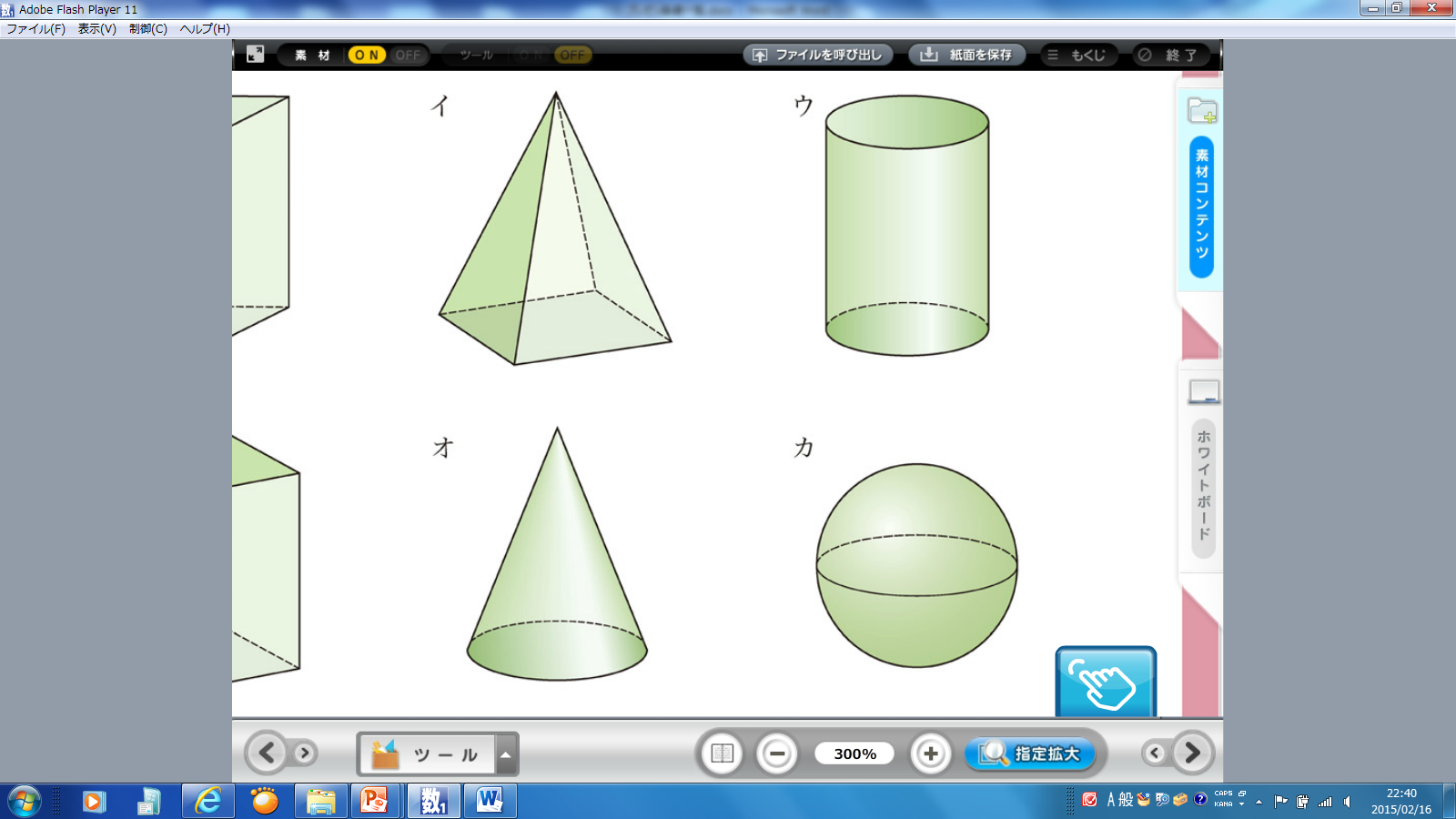 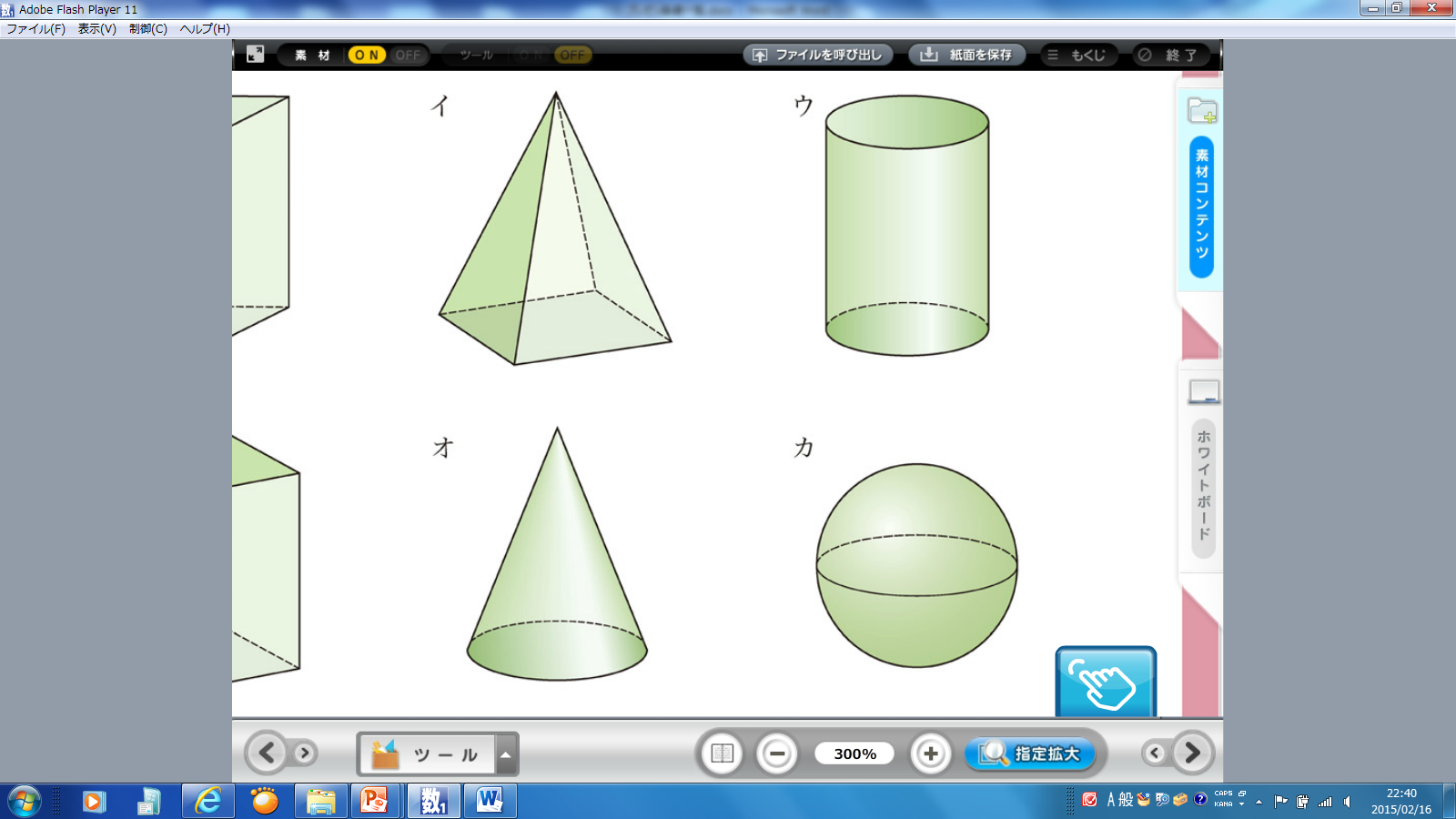 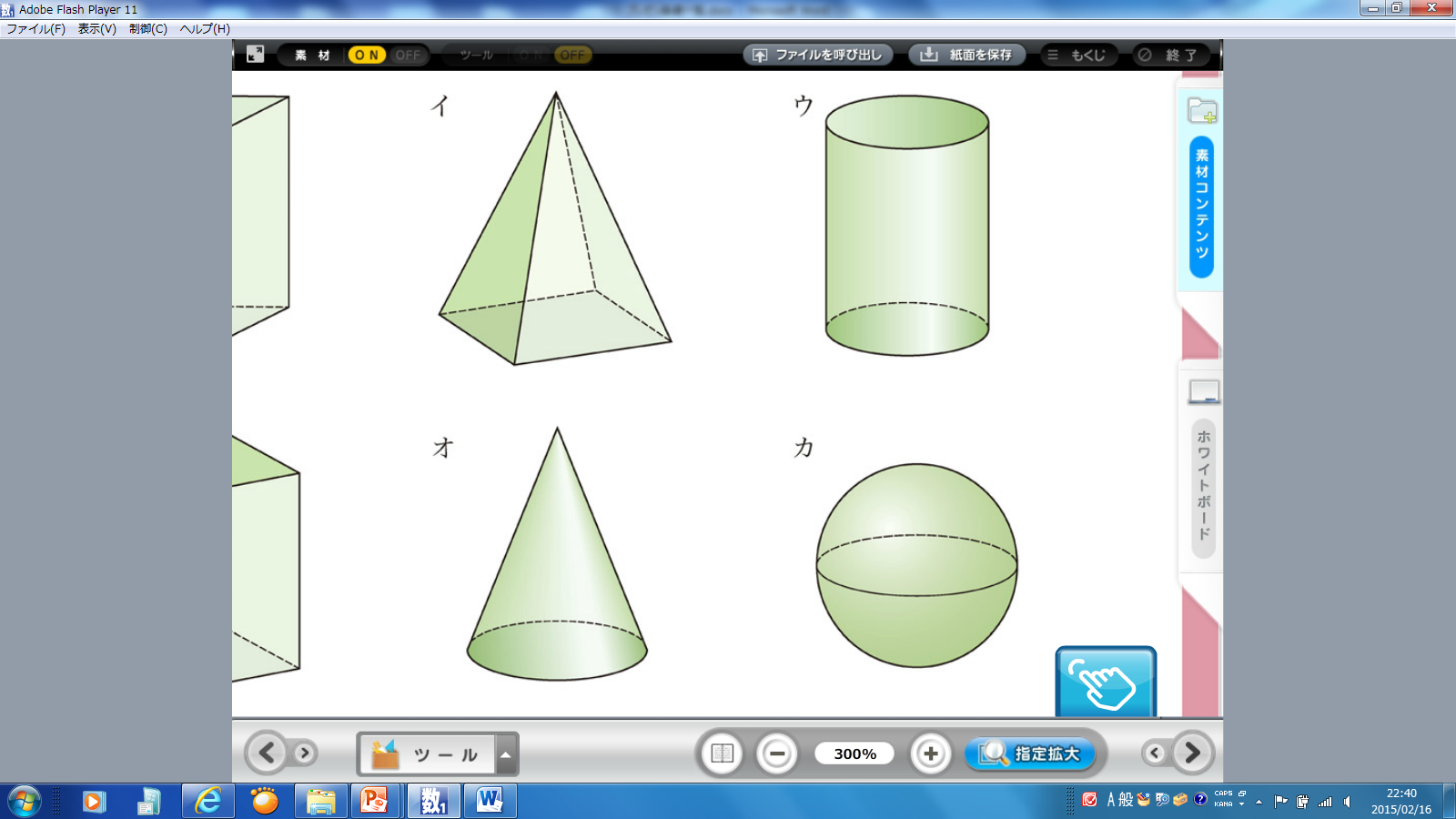 角錐・円錐の体積
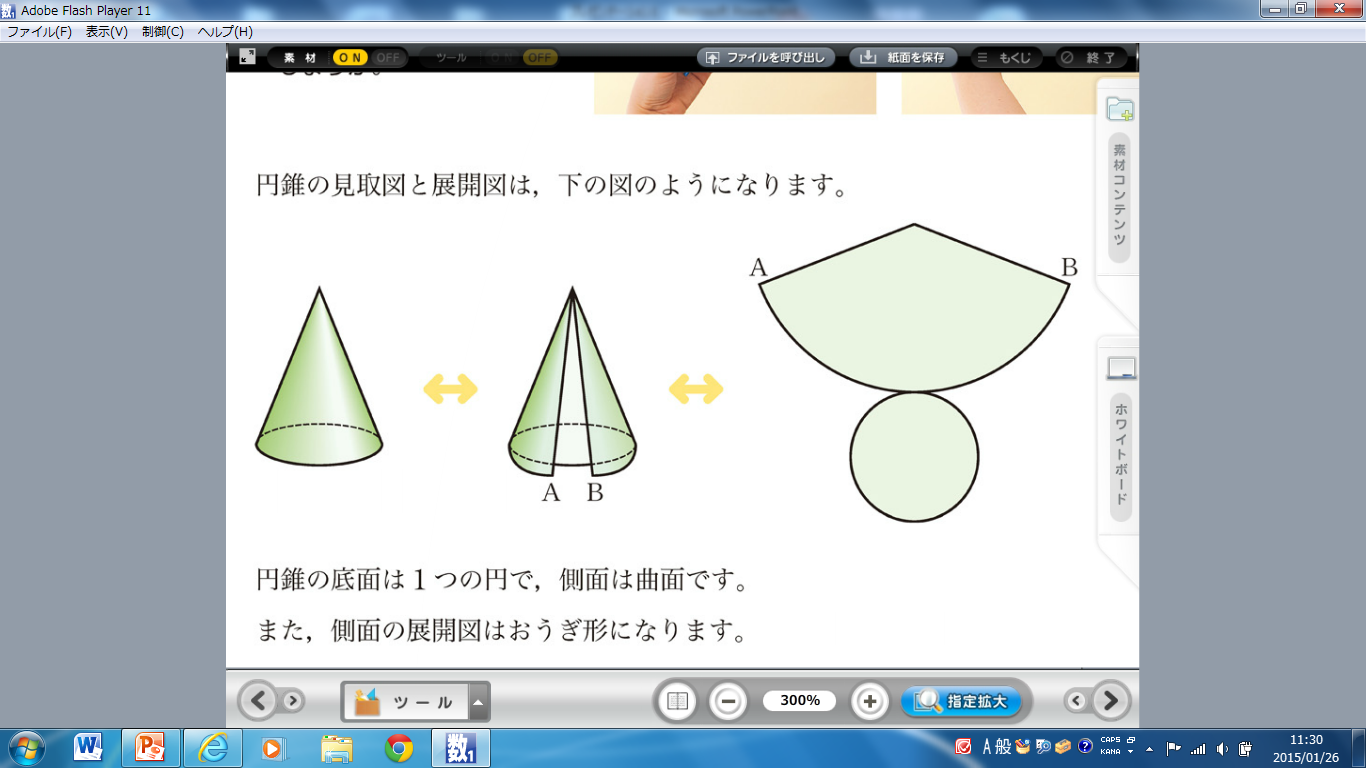 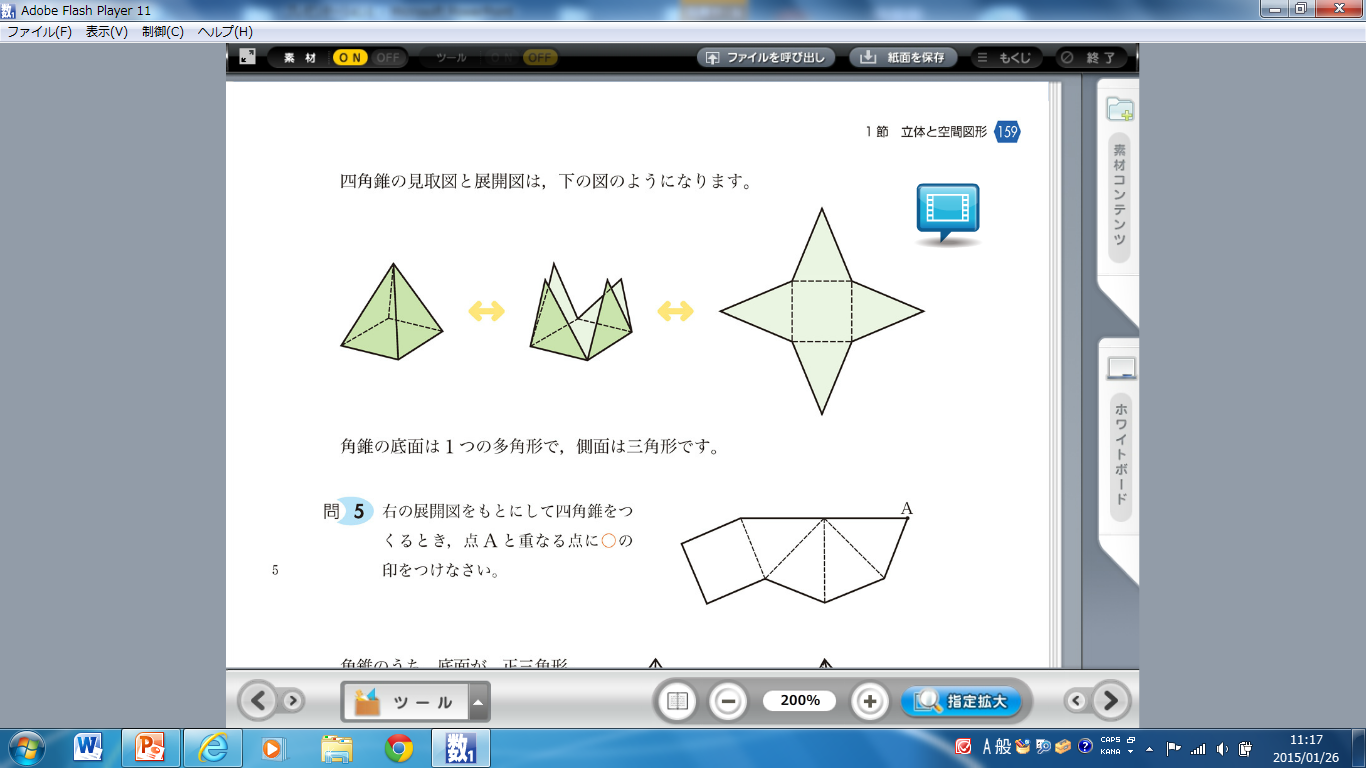 ｈ
ｈ
Ｓ
πｒ2
底面積　Ｓ　　高さ　ｈ　底面の円の半径　ｒとすると

角錐の体積　　　　　　　　円錐の体積
回転体の体積
下の図のような直角三角形ABCで次のような二つの回転体をつくる。どちらの体積が大きいだろうか。
　ア　直線ABを軸として1回転させてできた立体
　イ　直線ACを軸として1回転させてできる立体
B
C
イ
3㎝
C
A
6㎝
6㎝
B
ア
3㎝
B
3㎝
A
C
6㎝
A
球の体積
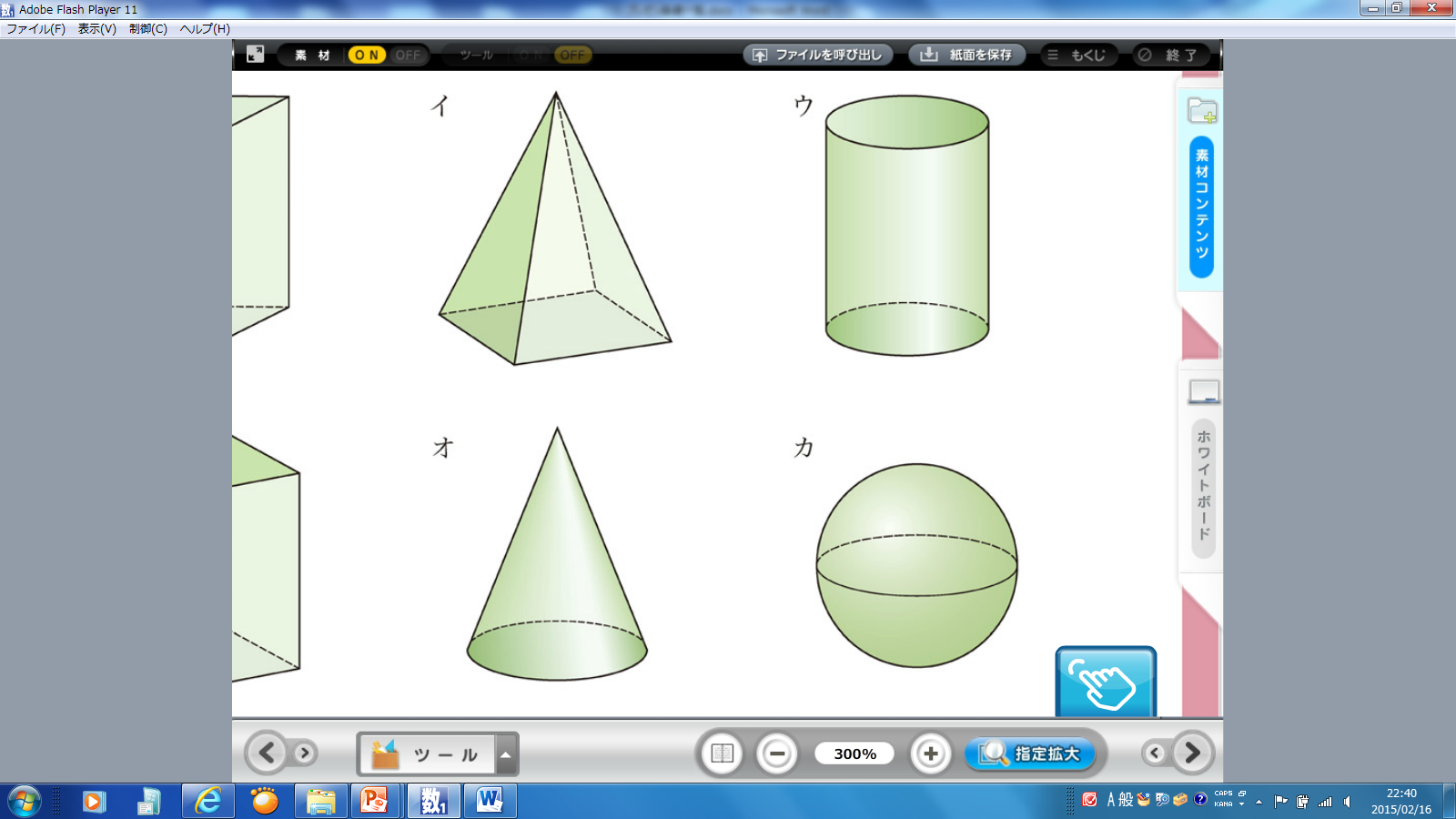 ５㎝
１０㎝
５㎝
５㎝
球の表面積
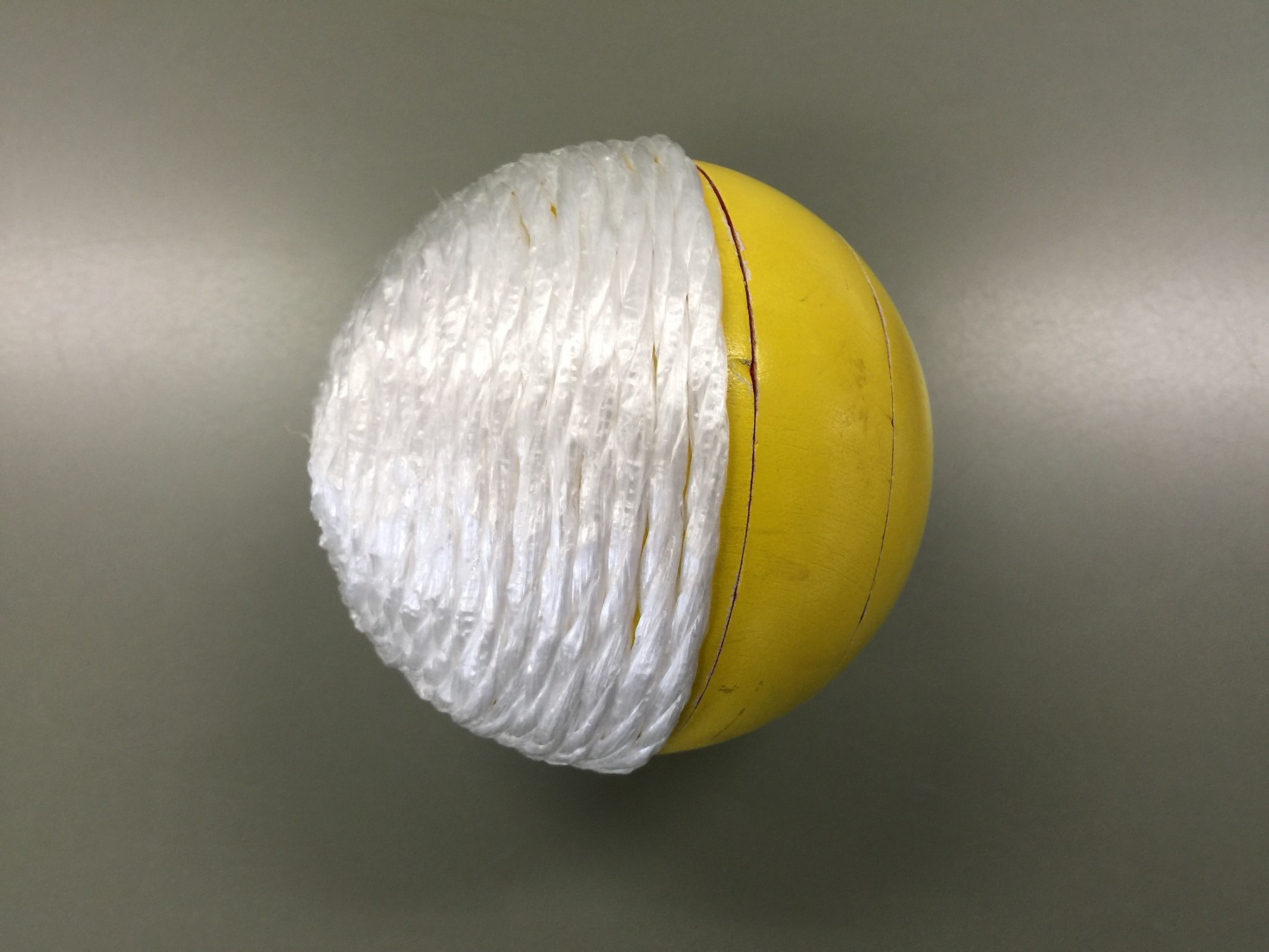 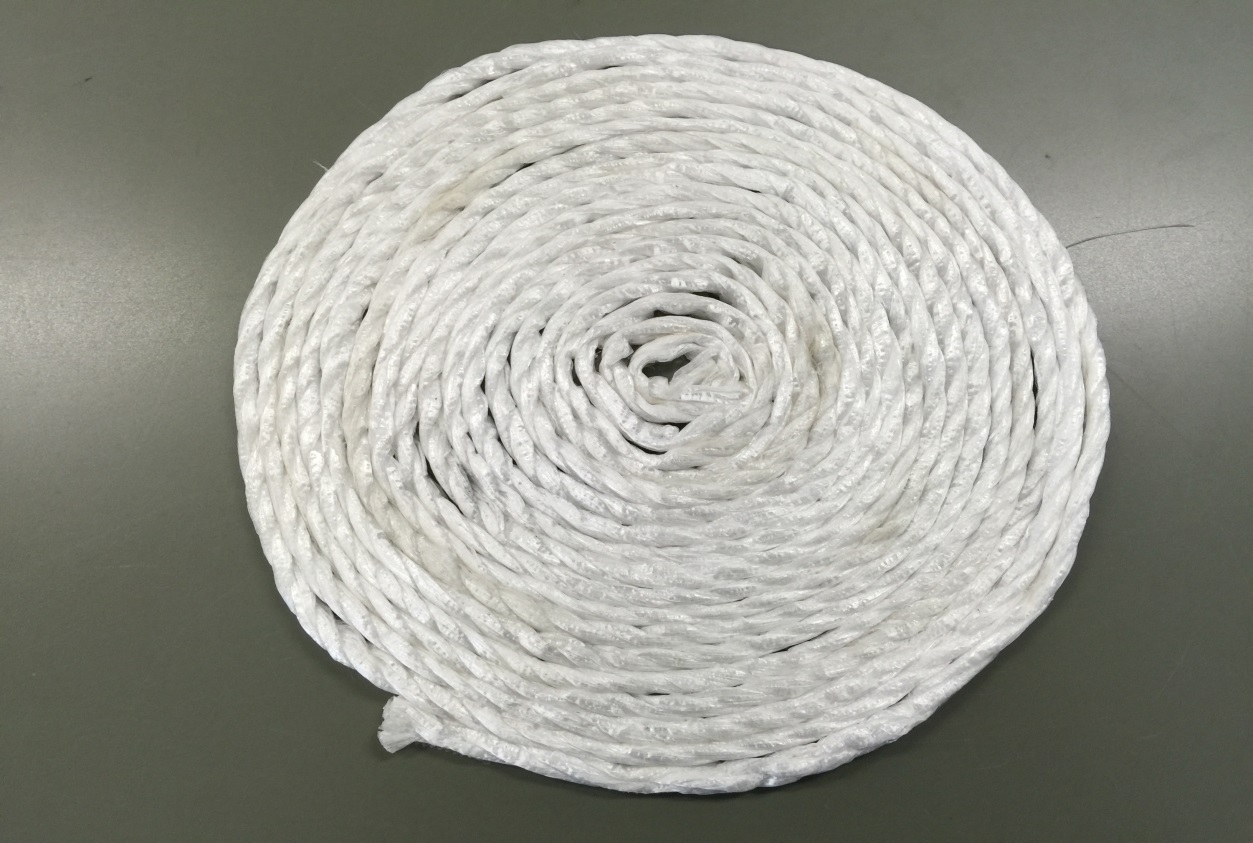 V＝４πｒ2